Lesson 4
Algebra : Pythagorean Theorem
Key Vocabulary
Pythagorean Theorem – In a right-angled triangle, the square of the hypotenuse is equal to the sum of squares of the other two sides.

Triangle – 3-sided two dimensional figure.
Key Concept:
The Pythagorean theorem is: a2 + b2 = c2. “a”, “b”, and “c” are all sides of a right triangle. The formula is used to find a missing side, most of the time “c”, but can be used to find other sides as long as you’re given at least 2 of them.

Never get the sides mixed up, it’s important to keep them where they’re supposed to be. Especially “c” as it’s usually what you are using the formula for.
c
a
b
Example #1:
Find c!
c
Note: the  “√” sign means “the square root of”
5
12
a2 + b2 = c2
52 + 122 = c2
25 + 144 = c2
√169 = √ c2
169 = c2
13 = c
So the missing side, or c, is 13 units!
Example #2:
Find c!
c
4
3
a2 + b2 = c2
42 + 32 = c2
16 + 9 = c2
√25 = √ c2
25 = c2
5 = c
Your turn!
c
6
8
a2 + b2 = c2
62 + 82 = c2
36 + 64 = c2
√100 = √ c2
100 = c2
10 = c
Your turn!
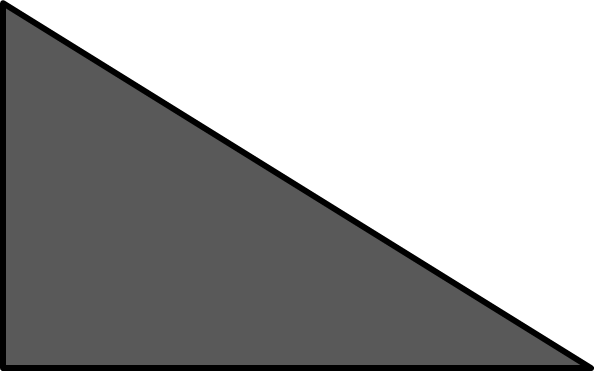 c
9
12
a2 + b2 = c2
81 + 144 = c2
92 + 122 = c2
√225 = √ c2
225 = c2
15 = c
Your Turn!
If “a” = 5, and “b” = 12, what is “c”?
a2 + b2 = c2
52 + 122 = c2
25 + 144 = c2
√169 = √ c2
169 = c2
13 = c
So the missing side, or c, is 13 units!
End of Lesson:
If you need more practice, please go to this link:
      -http://goo.gl/OWwtK